Quick Sort
COP 3502
Motivation of Sorting
Sorting algorithms contain interesting and important ideas for code optimization as well as algorithm design.
Merge Sort
Earlier we talked about Merge Sort
Recursively calls: MergeSort(1st half of list)
	MergeSort(2nd half of list)
	
	Then Merges results
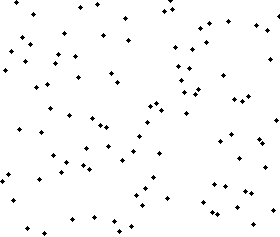 Quick Sort
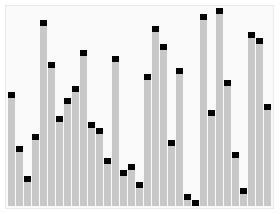 This probably the most common sort used in practice, since it is usually the quickest in practice.
It uses the idea of a partition, without using an additional array, and recursion to achieve this efficiency.
QuickSort
Basically the partition works like this:
Given an array of n values you must randomly pick an element in the array to partition by.

Once you have picked this value, compare all of the rest of the elements to this value.
If they are greater, put them to the “right” of the partition element.
If they are less, put them to the “left” of the partition element.






So if we sort those 2 sides the whole array will be sorted.
Still need to be sorted
Still need to be sorted
In the right spot  
:D
QuickSort
Thus, similar to MergeSort, we can use a partition to break the sorting problem into 2 smaller sorting problems.  

QuickSort at a general level:
Partition the array with respect to a random element.
Sort the left part of the array, using Quick Sort.
Sort the right part of the array, using Quick Sort.
QuickSort
It should be clear that this algorithm will work
But it may not be clear why it is faster than MergeSort.
Like MergeSort it recursively solves 2 sub problems and requires linear additional work.
BUT unlike MergeSort the sub problems are NOT guaranteed to be of equal size.  

The reason that QuickSort is faster is that the partitioning step can actually be performed in place and very efficiently.
This efficiency can more than make up for the lack of equal sized recursive calls.
How to Partition in Place
Pivot
Element
LOW
HIGH
Assume for now, that we partition based on the last element in the array, 5.
Start 2 counters: Low at array index 0   High at 2nd to last index in the array
Advance the Low counter forward until a value greater than the pivot is encountered.
Advance the High counter backward until a value less than the pivot is encountered.
Pivot
Element
LOW
LOW
HIGH
HIGH
Continue to advance the counters as before.
Now, swap these 2 elements, since we know that they are both on the “wrong” side.
How to Partition in Place
Pivot
Element
LOW
LOW
HIGH
HIGH
SWAP
When both counters line up, SWAP the last element with the counter position to finish the partition.
Now as you can see our array is partitioned into a “left” and a “right”.
Picking the Pivot
Although the Partition algorithm works no matter which element is chosen as the pivot, some choices are better than others.
Wrong Choice:
Just use the first element in the list
If the input is random, this is acceptable.
BUT,  what if the list is already sorted or in reverse order?
Then all the elements go into S1 or S2, consistently throughout recursive calls.
So it would take O(n2) to do nothing at all! (If presorted)
EMBARRASSING!
Picking the Pivot
A Safer Way
Choose the pivot randomly
Generally safe, since it’s unlikely the random pivot would consistently be a poor partition.
Random number generation is generally expensive.
Median-of-Three Partitioning
The best choice would be the median of the array.
But that would be hard to calculate and slow.
A good estimate is to pick 3 elements and use the median of those as the pivot.
The rule of thumb:  Pick the left, center, and right elements and take the median as the pivot.
Left
Right
Center
Pivot
Element
Analysis of Quicksort
Shown on the board
Quickselect
Given an array of n elements, determine the kth smallest element.
Clearly k must lie in between 1 and n inclusive
The selection problem is different, but related to the sorting problem.
Quickselect
Given an array of n elements, determine the kth smallest element.

The idea is:
Partition the array.
There are 2 subarrays:
One of size m, with the m smallest elements.
The other of size n-m-1 .
If k ≤ m, we know the kth smallest element is in the 1st partition.
If k == m+1, we know the kth smallest element IS the pivot.
Otherwise, the kth smallest element is in the 2nd partition.
Size m:
   if (k ≤ m) the kth smallest 
   element is in here.
Size n-m-1:
   if (k > m) the kth smallest 
   element is in here.
if (k==m+1)
We know the kth smalles is the pivot
Quickselect
Algorithm:
Quickselect(A, low, high, k):
m=Partition(A, low, high) // m is how many values are less than the partition element.
if k≤m, return Quickselect(low, low+m-1, k)
if k==m+1 return the pivot, A[low+m]
else return Quickselect(low+m+1, high, k-m-1)

So instead of doing 2 recursive calls, w only make one here.
It turns out that on average Quickselect takes O(n) time, which is far better than it’s worst case performace of O(n2) time.
Quickselect Analysis
Shown on the board